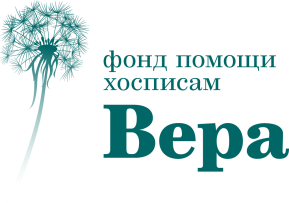 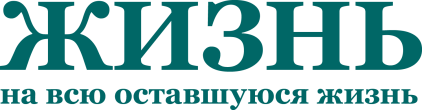 Права и льготы детей-инвалидов
и их законных представителей
Анна Повалихина, 

юрисконсульт проекта «Помощь детям»Благотворительного фонда помощи 
хосписам «Вера»
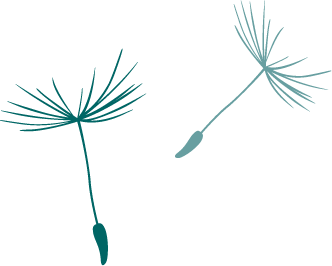 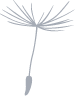 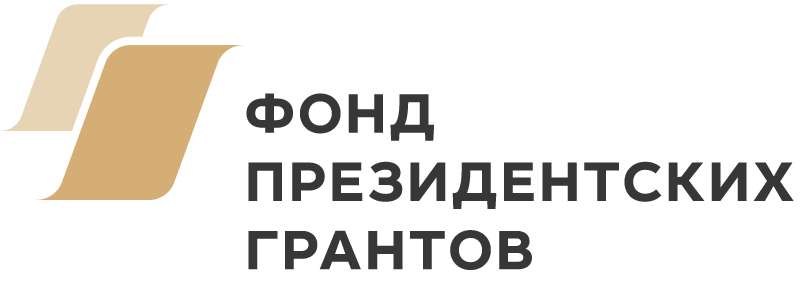 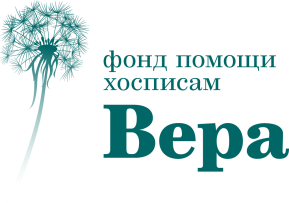 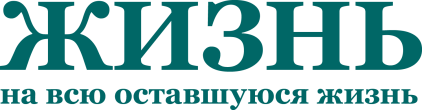 Портал «Про паллиатив»

информационный проект 
благотворительного фонда помощи хосписам «Вера» 
о паллиативной помощи












www.pro-palliativ.ru
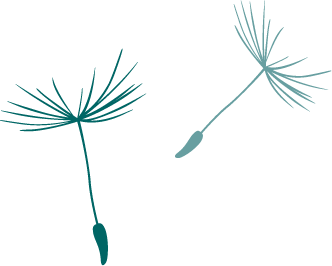 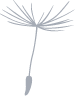 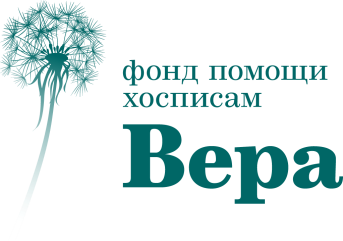 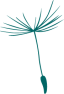 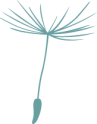 Рассмотрим вопросы:
Какие права и льготы детей-инвалидов и их законных представителей гарантированы федеральным законодательством, а какие дополнительно устанавливаются на уровне региона?
Каковы основные условия для получения данных мер социальной поддержки?
Куда необходимо обращаться за их получением?
Что делать в случае отказа в реализации тех или иных прав и льгот?
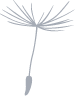 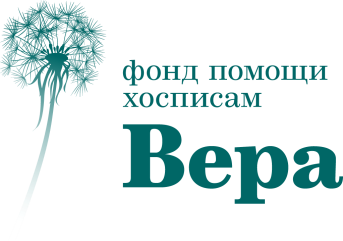 Категория «ребенок-инвалид»
Инвалид - лицо, которое имеет нарушение здоровья со стойким расстройством функций организма, обусловленное заболеваниями, последствиями травм или дефектами, приводящее к ограничению жизнедеятельности и вызывающее необходимость его социальной защиты.
В зависимости от степени расстройства функций организма лицам, признанным инвалидами, устанавливается группа инвалидности, а лицам в возрасте до 18 лет- категория «ребенок-инвалид».
Признание лица инвалидом осуществляется федеральным учреждением медико-социальной экспертизы (бюро МСЭ).
Статья 1 Федерального закона от 24 ноября 1995 г. N 181-ФЗ 
«О социальной защите инвалидов в Российской Федерации».
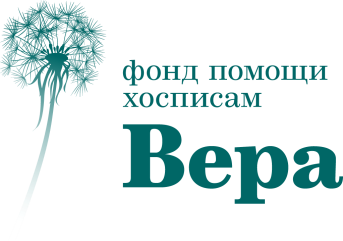 Законное представительство
Законное представительство основано на нормах закона и означает, что от имени физического лица вправе действовать его:
родители, 
усыновители,
опекуны/попечители,
которые представляют интересы своих несовершеннолетних и (или) недееспособных (ограниченно дееспособных) детей и подопечных.
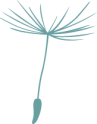 Что такое социальная защита инвалидов?
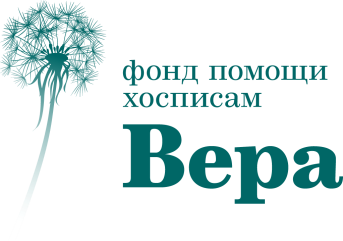 - система гарантированных государством мер:
экономических,
правовых, 
социальной поддержки, 
обеспечивающих инвалидам условия для преодоления, замещения (компенсации) ограничений жизнедеятельности и направленных на создание им равных с другими гражданами возможностей участия в жизни общества.
Федеральный закон от 24 ноября 1995 г. N 181-ФЗ «О социальной защите инвалидов в РФ».
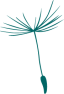 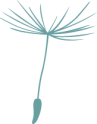 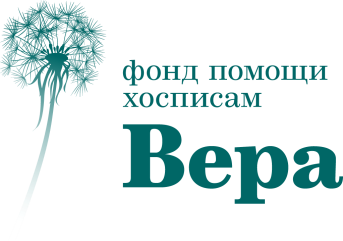 Меры социальной защиты, предоставляемые
детям-инвалидам и их законным представителям:
Денежные выплаты
Государственная социальная помощь в виде набора социальных услуг
Лекарственное обеспечение
Обеспечение техническими средствами реабилитации
Льготы по оплате жилых помещений и коммунальных услуг
Улучшение жилищных условий инвалидов
Трудовые льготы родителям детей-инвалидов
Досрочное назначение пенсии родителям/опекунам инвалидов с детства
Налоговые льготы
Социальное обслуживание
Обеспечение доступной среды
Иные
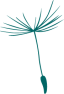 Социальная пенсия по инвалидности
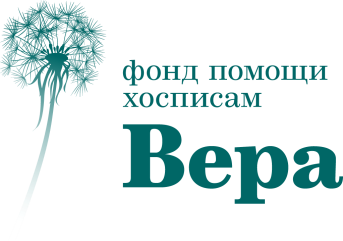 Назначается инвалидам и детям-инвалидам Пенсионным Фондом РФ. 
Назначение пенсии регулируется 
Федеральным законом от 15.12.2001 №166-ФЗ 
«О государственном пенсионном обеспечении в РФ».
Ежегодно социальные пенсии проходят индексацию.
С 01.04.2020 размер для категории ребенок-инвалид – 13454,64 руб. 
Законодательством субъекта Российской Федерации устанавливаются дополнительные денежные выплаты ребенку-инвалиду или лицу, осуществляющему уход.
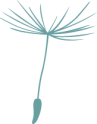 Ежемесячная компенсационная выплата (ЕКВ) по уходу
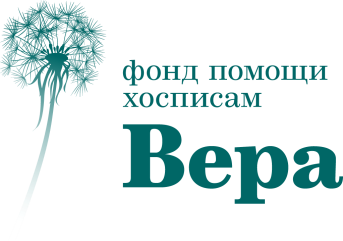 - назначается одному неработающему трудоспособному лицу в отношении каждого ребенка-инвалида или инвалида с детства I группы к установленной пенсии по инвалидности на период осуществления ухода.
Выплачивается в размере:
а) родителю, усыновителю, опекуну или попечителю- 10000 руб.;
б) другим лицам - в размере 1200 рублей.
ВАЖНО! В случае прекращения ухода, выхода на работу или начала осуществления иной деятельности, подлежащей включению в страховой стаж, назначения пенсии, пособия по безработице гражданин, осуществляющий уход, обязан самостоятельно в течение 5 дней известить об этом ПФР, чтобы своевременно прекратить осуществление выплаты. В противном случае гражданину придется вернуть в ПФР неправомерно полученные денежные средства.
Ежемесячная денежная выплата (ЕДВ).
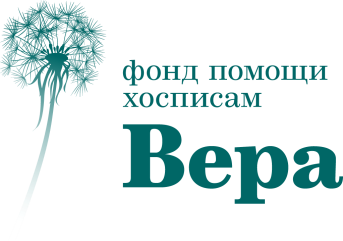 Устанавливается территориальным органы ПФ РФ по месту проживания. 
ЕДВ ежегодно индексируется.
Размер с 01.02.2020 года (при полном отказе от НСУ) детям-инвалидам —2782 руб. 67 коп.
Часть суммы ЕДВ может направляться на финансирование предоставления инвалиду набора социальных услуг (НСУ), что с 1.02.2020 года составляет 1155,06 рублей, 
в том числе стоимость предоставления услуг:
- лекарственного обеспечения- 889,66 руб. ;
- санаторно-курортного лечения-  137,63 руб. ;
- проезд в пригородном железнодорожном транспорте, а также в междугородном транспорте к месту лечения и обратно- 127,77 руб.
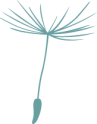 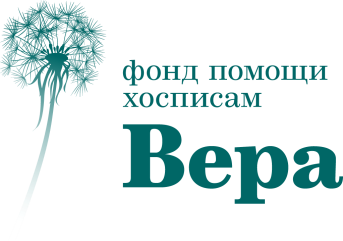 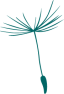 Набор социальных услуг
Назначается одновременно с ЕДВ. 
НСУ дает получателям право на:
1) обеспечение 
лекарственными препаратами (перечень жизненно необходимых и важнейших лекарственных препаратов для медицинского применения – ЖНВЛП)  
специализированными продуктами лечебного питания для детей-инвалидов (перечень специализированных продуктов лечебного питания для детей-инвалидов),
медицинскими изделиями (перечень медицинских изделий, отпускаемых по рецептам на медицинские изделия при предоставлении набора социальных услуг);
2) предоставление при наличии медицинских показаний путевки на санаторно-курортное лечение;
3) бесплатный проезд на пригородном железнодорожном транспорте, а также на междугородном транспорте к месту лечения и обратно.
Лекарственное обеспечение детей-инвалидов
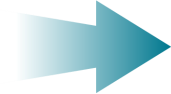 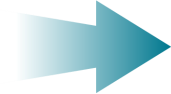 За счет федерального бюджета
За счет бюджета субъекта РФ
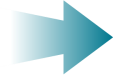 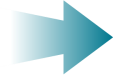 Распоряжение Правительства РФ от 12 октября 2019 г. N 2406-р
(перечень ЖНВЛП и перечень
«высокозатратных нозологий»)
Постановление Правительства РФ от 30 июля 1994 г. N 890
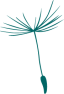 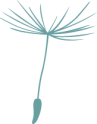 Обеспечение техническими средствами реабилитации (ТСР)
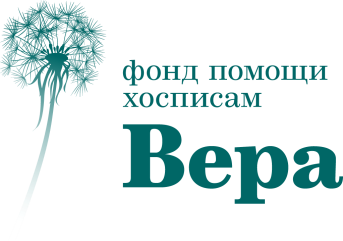 ТСР, предусмотренные ИПРА инвалида, могут предоставляться инвалидам за счет средств:
федерального бюджета (федеральный перечень ТСР)
бюджета субъекта РФ (региональные перечни ТСР),
материнского капитала (перечень товаров и услуг, предназначенных для социальной адаптации и интеграции в общество детей-инвалидов.
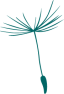 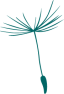 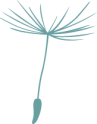 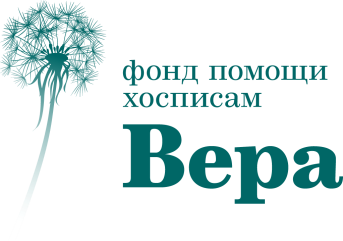 Компенсация за самостоятельно приобретенные ТСР
Выплачивается, если предусмотренные ИПРА ТСР или услуга не могут быть предоставлены инвалиду либо если инвалид приобрел ТСР или оплатил услугу за собственный счет.

Порядок выплаты определен
Приказом Минздравсоцразвития РФ от 31.01.2011 N 57н 
«Об утверждении Порядка выплаты компенсации за самостоятельно приобретенное инвалидом техническое средство реабилитации и (или) оказанную услугу, включая порядок определения ее размера и порядок информирования граждан о размере указанной компенсации».
Компенсации законным представителям детей, обучающихся на дому.
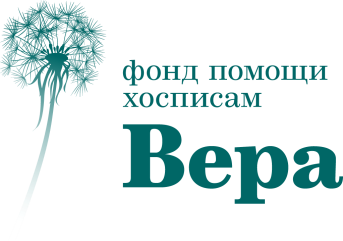 Определение конкретных видов затрат законных представителей детей-инвалидов в части организации обучения по основным общеобразовательным программам на дому относится к исключительной компетенции субъектов Российской Федерации.
Размеры указанной компенсации являются расходными обязательствами субъектов Российской Федерации.
Дети-инвалиды, обучающиеся на дому, имеют право на компенсацию за бесплатное питание в образовательных учреждениях – либо в виде продуктовых наборов, либо в денежном эквиваленте.
Часть 7 статьи 79 Федерального закона «Об образовании в Российской Федерации».
Письмо Министерства образования и науки РФ от 14 января 2016 г. N 07-81
"Об осуществлении выплат компенсации законным представителям детей, обучающихся на дому".
Компенсация уплаченной страховой премии по договору ОСАГО
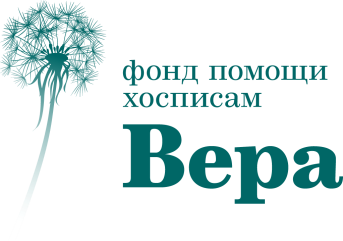 Инвалидам (в том числе детям-инвалидам), имеющим транспортные средства в соответствии с медицинскими показаниями, или их законным представителям предоставляется компенсация в размере 50 % от уплаченной ими страховой премии по договору обязательного страхования.
Статья 17 Федерального закона от 25 апреля 2002 года N40-ФЗ 
«Об обязательном страховании гражданской ответственности владельцев транспортных средств» .

Постановлением Конституционного суда РФ от 27 июня 2017 года подтверждена невозможность отказа в выплате данной компенсации законному представителю ребенка-инвалида, если автомобиль не находится в собственности самого ребенка-инвалида.
Компенсация уплаченной страховой премии по договору ОСАГО
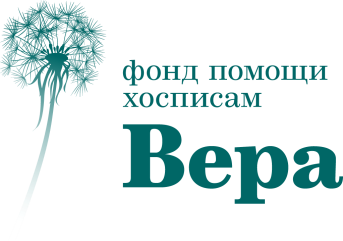 Условия выплаты компенсации:
медицинские показания о необходимости предоставления транспортного средства ребенку-инвалиду должны быть внесены в ИПРА;
законный представитель должен быть владельцем транспортного средства;
законный представитель должен быть плательщиком по договору;
кроме законного представителя ребенка транспортным средством может пользоваться (быть вписанными в страховой полис ОСАГО) в дополнение не более чем 2 других водителя.
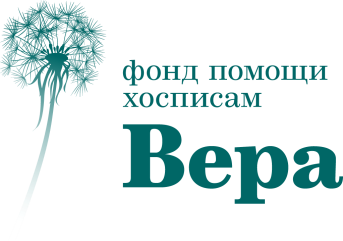 Улучшение жилищных условий
Инвалиды и семьи, имеющие детей-инвалидов, обеспечиваются жилыми помещениями в случае признания их нуждающимися в улучшении жилищных условий. 
Федеральный закон от 24 ноября 1995 г. N 181-ФЗ «О социальной защите инвалидов в Российской Федерации».
Семьи с детьми-инвалидами обеспечиваются жильем вне очереди, только если заболевание входит в Перечень тяжелых форм хронических заболеваний, при которых невозможно совместное проживание граждан в одной квартире
Приказ Министерства здравоохранения РФ от 29 ноября 2012 г. N 987н.
Инвалидам может быть предоставлено жилое помещение по договору социального найма общей площадью, превышающей норму предоставления на одного человека (но не более чем в два раза), при условии, если они страдают тяжелыми формами хронических заболеваний, предусмотренных Перечнем, утвержденным 
Приказом Министерства здравоохранения РФ от 30 ноября 2012 г. N 991н.
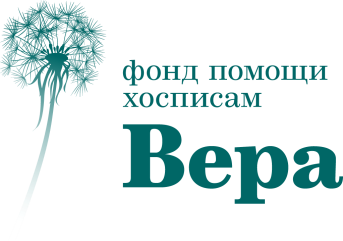 Право на первоочередное получение земельных участков
Инвалидам и семьям, имеющим в своем составе инвалидов, предоставляется право на первоочередное получение земельных участков для индивидуального жилищного строительства, ведения подсобного хозяйства и садоводства.
Статья 17 Федерального закона от 24 ноября 1995 г. N 181-ФЗ «О социальной защите инвалидов в Российской Федерации».

Первоочередной порядок предоставления земельных участков предполагает право выкупа без торгов, а не бесплатно. 
Бесплатно земельные участки  предоставляются только состоящим на учете в качестве нуждающихся в улучшении жилищных условий
Компенсация расходов на оплату жилых
помещений и коммунальных услуг
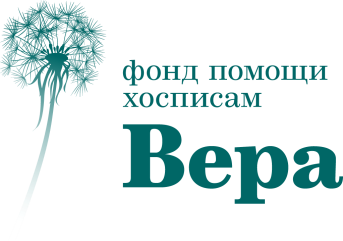 Предоставляется инвалидам и семьям, имеющим детей-инвалидов в размере 50 %:
платы за наем и платы за содержание жилого помещения;
платы за холодную воду, горячую воду, электрическую энергию, тепловую энергию, потребляемые при содержании общего имущества в многоквартирном доме, а также за отведение сточных вод в целях содержания общего имущества в многоквартирном доме независимо от вида жилищного фонда;
платы за коммунальные услуги, рассчитанной исходя из объема потребляемых коммунальных услуг, определенного по показаниям приборов учета, но не более нормативов потребления, утверждаемых в установленном законодательством РФ;
оплаты стоимости топлива, приобретаемого в пределах норм, установленных для продажи населению, и транспортных услуг для доставки этого топлива - при проживании в домах, не имеющих центрального отопления.
В субъектах РФ могут устанавливаться дополнительные меры социальной поддержки инвалидов по оплате услуг ЖКХ.
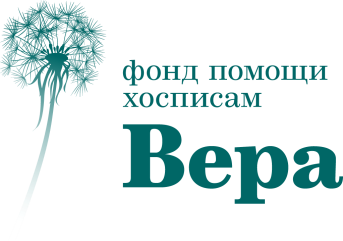 Компенсация расходов на уплату взноса на капитальный ремонт
Инвалидам I и II групп, детям-инвалидам, гражданам, имеющим детей-инвалидов, предоставляется компенсация расходов на уплату взноса на капитальный ремонт общего имущества в многоквартирном доме, но не более 50 % указанного взноса, рассчитанного исходя из минимального размера взноса на капитальный ремонт на один квадратный метр общей площади жилого помещения в месяц, установленного нормативным правовым актом субъекта РФ, и размера регионального стандарта нормативной площади жилого помещения, используемой для расчета субсидий на оплату жилого помещения и коммунальных услуг.
Узнать, какие льготы и субсидии существуют в вашем регионе, можно на сайте ГИС ЖКХ, в разделе «Компенсации расходов на оплату жилых помещений и коммунальных услуг отдельным категориям граждан.
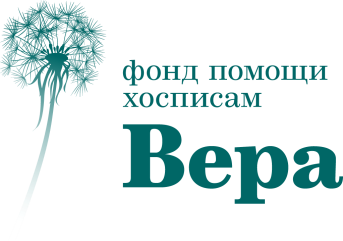 Трудовые льготы законных представителей ребенка-инвалида
1. Неполное рабочее время- работодатель обязан устанавливать неполное рабочее время по просьбе одного из родителей, опекуна, попечителя ребенка-инвалида в возрасте до 18 лет (ст. 93 ТК РФ).
2. 4 дополнительных оплачиваемых выходных дня в месяц предоставляются по письменному заявлению одному из родителей, опекуну, попечителю для ухода за ребенком-инвалидом. Эти дни могут быть использованы одним из указанных лиц либо разделены ими между собой по их усмотрению (ст. 262 ТК РФ).
3. Одному из родителей (опекуну, попечителю, приемному родителю), воспитывающему ребенка-инвалида в возрасте до восемнадцати лет, ежегодный оплачиваемый отпуск предоставляется по его желанию в удобное для него время (ст. 262.1 ТК РФ).
4.  Направление в служебные командировки, привлечение к сверхурочной работе, работе в ночное время, выходные и нерабочие праздничные дни работников, имеющих детей-инвалидов, допускаются только с их письменного согласия (ст. 259 ТК РФ).
Гарантии при расторжении трудового договора родителям детей-инвалидов
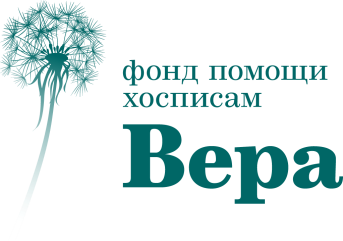 Расторжение трудового договора
•   с одинокой матерью, воспитывающей ребенка-инвалида в возрасте до 18 лет,
•   с другим лицом, воспитывающим ребенка-инвалида без матери,
•   с родителем (иным законным представителем ребенка), являющимся единственным кормильцем ребенка-инвалида в возрасте до 18 лет, если другой родитель (иной законный представитель ребенка) не состоит в трудовых отношениях, 
по инициативе работодателя не допускается за исключением увольнения по основаниям, указанным в ст. 261 ТК РФ.
Статья 261 Трудового кодекса РФ.
Пособие по временной нетрудоспособности (больничный лист)
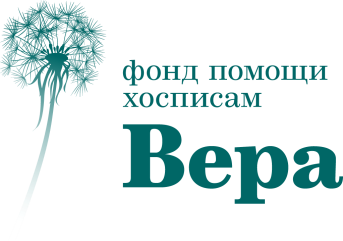 Выплачивается застрахованному лицу (члену семьи) в случае ухода за больным ребенком-инвалидом в возрасте до 18 лет за весь период:
лечения ребенка в амбулаторных условиях
совместного пребывания с ребенком в медицинской организации при оказании ему медицинской помощи в стационарных условиях,
но не более чем за 120 календарных дней в календарном году по всем случаям ухода за этим ребенком.
Пункт 3 части 5 статьи 6 Федерального закона от 29.12.2006 N 255-ФЗ 
«Об обязательном социальном страховании на случай временной нетрудоспособности и в связи с материнством».
Досрочное назначение
страховой пенсии по старости
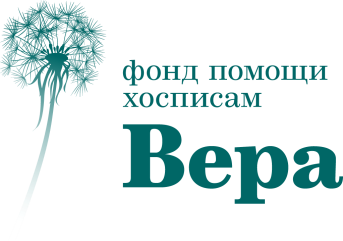 Страховая пенсия по старости назначается ранее достижения возраста, установленного ФЗ при наличии величины ИПК в размере не менее 30 
одному из родителей инвалида с детства, воспитавшему его до достижения им возраста 8 лет:
мужчинам, достигшим возраста 55 лет (если они имеют страховой стаж не менее 20 лет),
женщинам, достигшим возраста 50 лет (если они имеют страховой стаж не менее 15 лет).
Опекунам инвалидов с детства при тех же условиях- ранее на один год за каждые один год и шесть месяцев опеки, но не более чем на пять лет (если они имеют страховой стаж не менее 20 и 15 лет соответственно мужчины и женщины).

Часть 1 статьи 32 Федерального закона от 28 декабря 2013 г. N 400-ФЗ «О страховых пенсиях».
Налоговый вычет
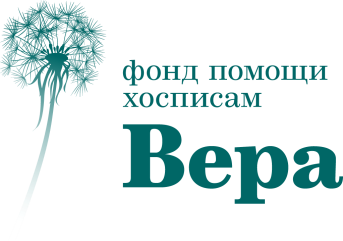 Налоговый вычет по налогу на доходы физических лиц - это возможность уменьшения налоговой базы налогоплательщика в установленных законом случаях.
Налоговый вычет за каждый месяц налогового периода распространяется на каждого ребенка в случае, если ребенок в возрасте до 18 лет является ребенком-инвалидом, или учащегося очной формы обучения, аспиранта, ординатора, интерна, студента в возрасте до 24 лет, если он является инвалидом I или II группы:
на родителя, супруга (супругу) родителя, усыновителя- в размере 12000 рублей;
на опекуна, попечителя, приемного родителя, супруга (супругу) приемного родителя- в размере 6000 рублей.
Пункт 4 части 1 статьи 218 Налогового Кодекса РФ.
Налоговые льготы
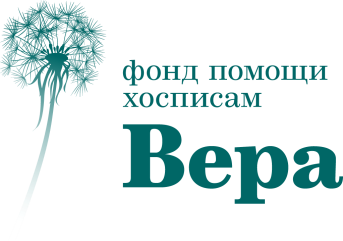 Законодательством субъектов РФ могут вводиться льготы по уплате транспортного  налога, а органом местного самоуправления- земельного налога.
В ряде субъектов такие льготы установлены- от уплаты налога полностью или частично могут освобождаться инвалиды, дети-инвалиды, их родители или иные законные представители, иные категории граждан. 
Но если налогоплательщиком является родитель, то в законе субъекта должно быть указано конкретно, что от уплаты освобождается родитель ребенка-инвалида. 
Добиться в своем регионе введения налоговых льгот вполне реально, для этого нужно направить обращения субъектам законодательной инициативы, имеющим право вносить на рассмотрение законопроекты (главе региона, депутатам и т.д.).
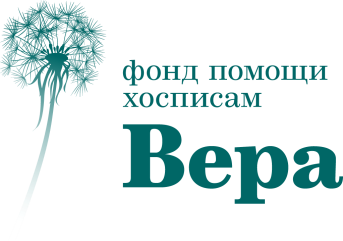 Социальное обслуживание
Социальное обслуживание - деятельность по предоставлению социальных услуг гражданам в следующих формах:
на дому
в полустационарной форме
в стационарной форме
Федеральный закон от 28 декабря 2013 г. N 442-ФЗ «Об основах социального обслуживания граждан в Российской Федерации».
К полномочиям органов государственной власти субъектов РФ относится:
правовое регулирование и организация социального обслуживания в субъектах РФ
утверждение перечня социальных услуг, предоставляемых поставщиками социальных услуг;
утверждение порядка предоставления социальных услуг поставщиками социальных услуг.
Обеспечение беспрепятственного доступа инвалидов к объектам социальной, инженерной и транспортной инфраструктур.
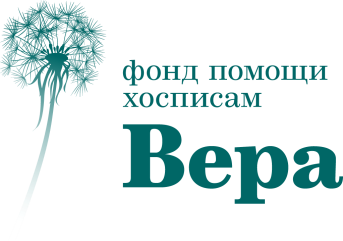 Федеральные органы государственной власти, 
органы государственной власти субъектов РФ, 
органы местного самоуправления, 
организации
независимо от их организационно-правовых форм обеспечивают инвалидам :
условия для беспрепятственного доступа к объектам социальной, инженерной и транспортной инфраструктур (жилым, общественным и производственным зданиям, строениям и сооружениям, включая те, в которых расположены физкультурно-спортивные организации, организации культуры и другие организации), к местам отдыха и к предоставляемым в них услугам;
возможность самостоятельного передвижения по территории, на которой расположены объекты социальной, инженерной и транспортной инфраструктур, входа в такие объекты и выхода из них, посадки в транспортное средство и высадки из него, в том числе с использованием кресла-коляски;
Обеспечение беспрепятственного доступа инвалидов к объектам социальной, инженерной и транспортной инфраструктур.
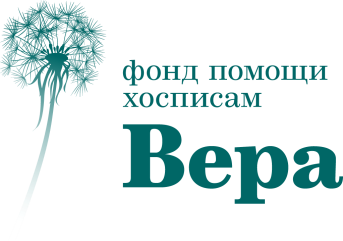 беспрепятственного пользования железнодорожным, воздушным, водным транспортом, автомобильным транспортом и городским наземным электрическим транспортом в городском, пригородном, междугородном сообщении, средствами связи и информации (включая средства, обеспечивающие дублирование звуковыми сигналами световых сигналов светофоров и устройств, регулирующих движение пешеходов через транспортные коммуникации);
надлежащее размещение оборудования и носителей информации, необходимых для обеспечения беспрепятственного доступа инвалидов к объектам социальной, инженерной и транспортной инфраструктур и к услугам с учетом ограничений их жизнедеятельности;
оказание работниками организаций, предоставляющих услуги населению, помощи инвалидам в преодолении барьеров, мешающих получению ими услуг наравне с другими лицами.
Статья 15 Федерального закона от 24 ноября 1995 г. N 181-ФЗ 
«О социальной защите инвалидов в Российской Федерации».
Обеспечение беспрепятственного доступа инвалидов к объектам социальной, инженерной и транспортной инфраструктур.
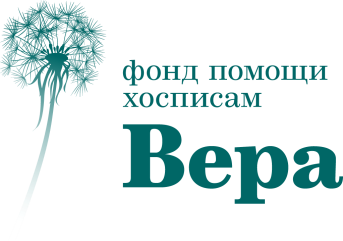 В случаях, если существующие объекты невозможно полностью приспособить с учетом потребностей инвалидов, собственники этих объектов до их реконструкции или капитального ремонта должны принимать согласованные с одним из общественных объединений инвалидов, осуществляющих свою деятельность на территории поселения, муниципального района, городского округа, меры для обеспечения доступа инвалидов к месту предоставления услуги либо, когда это возможно, обеспечить предоставление необходимых услуг по месту жительства инвалида или в дистанционном режиме.
Планировка и застройка городов, других населенных пунктов, разработка и производство транспортных средств общего пользования, средств связи и информации без приспособления указанных объектов для беспрепятственного доступа к ним инвалидов и использования их инвалидами не допускаются.
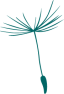 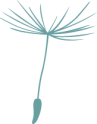 Места для парковки специальных автотранспортных средств
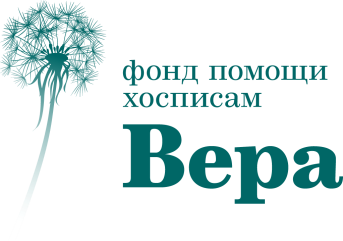 На каждой стоянке автотранспортных средств выделяется не менее 10 % мест (но не менее одного места) для парковки специальных автотранспортных средств инвалидов. 
Указанные места для парковки не должны занимать иные транспортные средства. 

Инвалиды пользуются местами для парковки специальных автотранспортных средств бесплатно. 

Статья 15 Федеральный закон от 24 ноября 1995 г. N 181-ФЗ 
«О социальной защите инвалидов в Российской Федерации».
Места для парковки специальных автотранспортных средств
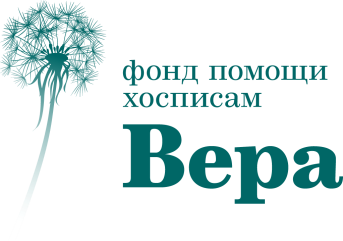 Сведения о транспортном средстве, управляемом инвалидом, или транспортном средстве, перевозящем инвалида и (или) ребенка-инвалида, размещаются в федеральном реестре инвалидов (ФГИС ФРИ).
Порядок утвержден Приказом Министерства труда и социальной защиты РФ от 14 ноября 2019 г. N 724н. 

До 1 января 2021 г. право на бесплатное пользование парковками будет реализовываться инвалидами двумя способами:
1) либо путем предъявления знака "Инвалид", выданного до 1 июля 2020 г.;
2) либо посредством регистрации в ФГИС ФРИ.
После 1 января 2021 г. останется только второй способ, то есть выданные ранее знаки "Инвалид" станут недействительными. 
Все инвалиды для реализации своего права должны зарегистрировать свои транспортные средства в ФГИС ФРИ.
Государственная социальная помощь
за счет средств бюджетов субъектов РФ
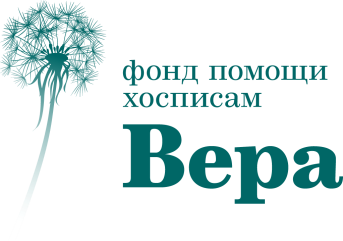 В каждом субъекте РФ могут быть приняты дополнительные меры социальной поддержки граждан, которые устанавливаются нормативным актом субъекта РФ.
Виды оказания государственной социальной помощи:
денежные выплаты (социальные пособия, субсидии и другие выплаты);
натуральная помощь (топливо, продукты питания, одежда, обувь, медикаменты и другие виды натуральной помощи).
Информацию о данных мерах можно получить в органе соцзащиты по месту жительства, или  направив запрос в министерство/департамент социальной защиты населения субъекта РФ в письменной форме или через интернет-приемную на его официальном сайте.
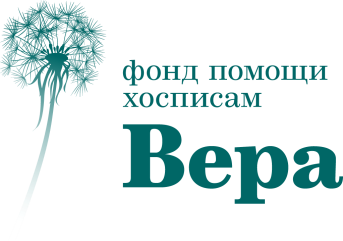 Как защитить свои права и права своего ребенка?
Досудебное обжалование отказа: 
- в вышестоящий орган, 
- в надзорный орган, 
- в прокуратуру.
2. Обжалование отказа в суде.
При наличии обстоятельств, затрудняющих обращение гражданина в суд (например, мать одна осуществляет уход за ребенком-инвалидом), необходимо обратиться в прокуратуру с просьбой защитить право гражданина на социальное обслуживание. Тогда прокурор сам обратится в суд с исковым заявлением.
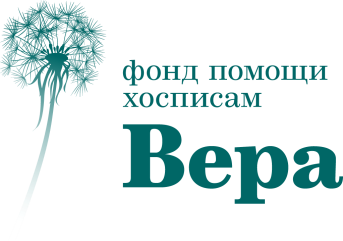 ОБЖАЛОВАНИЕ ОТКАЗА
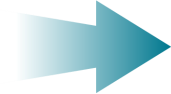 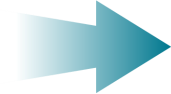 суд
вышестоящий орган
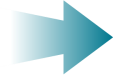 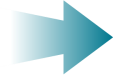 прокуратура
надзорный орган
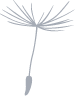 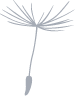 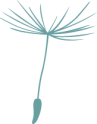 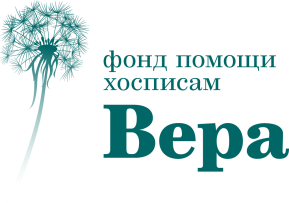 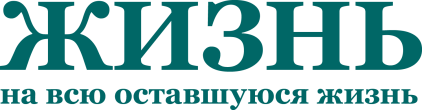 Портал «Про паллиатив»  |  www.pro-palliativ.ru

информационный проект благотворительного фонда помощи хосписам «Вера» 
о паллиативной помощи
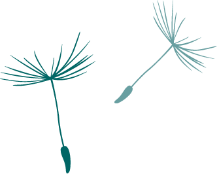 Спасибо за внимание!
Анна Повалихина, 

юрисконсульт проекта «Помощь детям»
Благотворительного фонда 
помощи хосписам «Вера»

anna.povalikhina@fondvera.ru
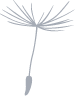